Teachings for 
Exercise 10B
Numerical Methods
Calculate
Perform the calculation again, but use the newly calculated value instead…
The number we are rooting
Calculate
The ‘next’ number
The ‘current’ number
10B
Numerical Methods
Keep repeating these calculations, each time using the newly-calculated value…
This process has given us the square root of 3 (and to improve the accuracy, you can just keep doing more iterations!)

A calculator can follow this process and do several iterations very quickly…
The number we are rooting
The ‘next’ number
The ‘current’ number
10B
Numerical Methods
Square both sides
Divide all by 2
The solution to this equation will be the same as the solution to the original one

These can be found by drawing graphs of each one and finding where they cross…
10B
Numerical Methods
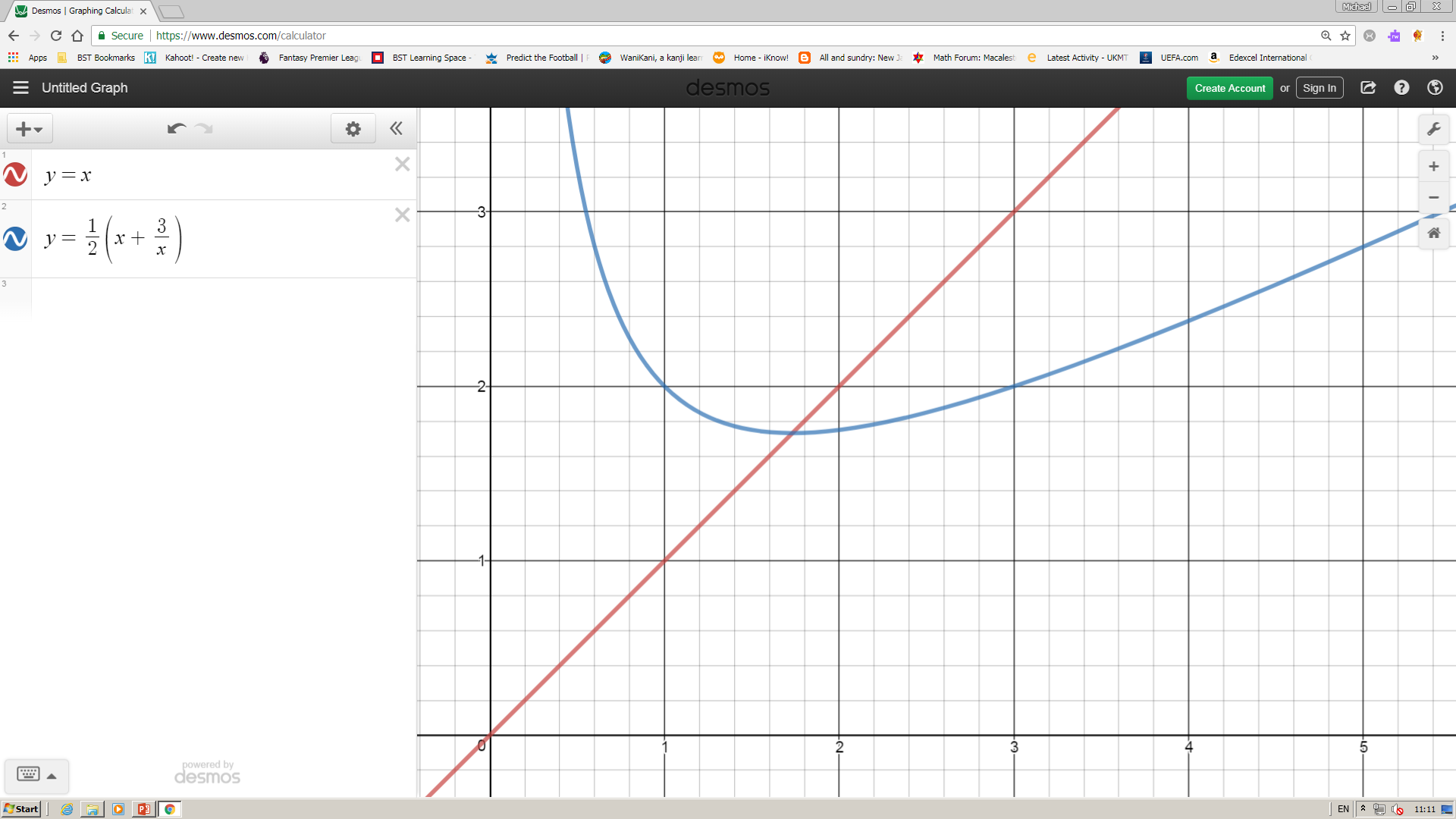 10B
Numerical Methods
The diagram you just saw is sometimes called a convergence cobweb, and can appear in different types…
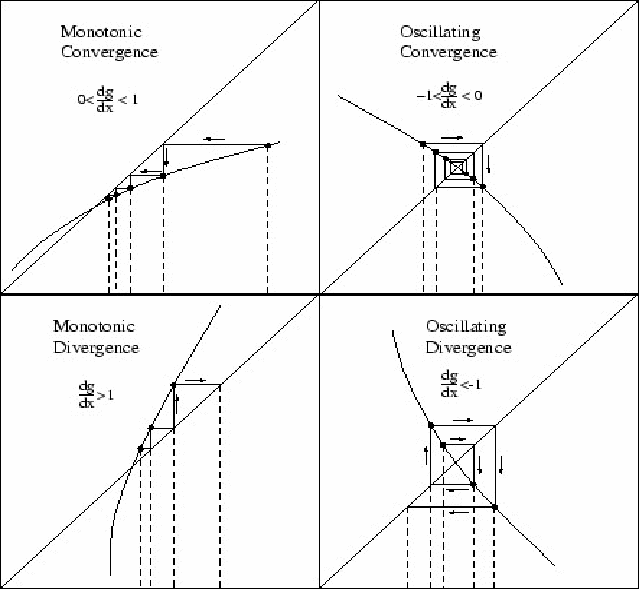 It is important to note that sometimes this technique causes an answer to diverge away from the solution instead of towards it

 In that case, the ‘fix’ is usually to choose a different starting value…
10B
Numerical Methods
When rearranging, you should look at the formula you are aiming for first…

This can give you an idea as to how to do the rearrangement
10B
Numerical Methods
Write using the specific terms
Write using the specific terms
Sub values in
Sub values in
Calculate
Calculate
Write using the specific terms
Sub values in
Calculate
10B
Numerical Methods
10B
Numerical Methods
Work out
Work out
Work out
In this case, the solutions are getting closer to a root. This sequence is therefore convergent.
10B
Numerical Methods
Work out
Work out
Work out
In this case, the solutions are getting further to a root. This sequence is therefore divergent.
10B